KOTIRANJE U GRADITELJSTVU
Mjere kod tehničkih crteža u graditeljstvu izražene su u centimetrima.

Tada glavna kotna crta završava kosim crtama (nagnutim u desno)






               50 cm                           50 mm
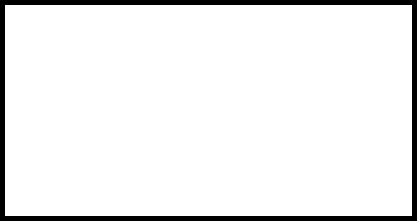 50
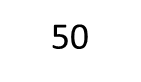 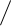 Podsjetimo se glavnih pravila kotiranja.
Kotni broj upisuje se iznad i/ili lijevo od glavne kotne crte.
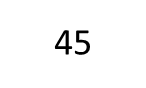 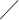 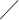 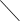 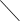 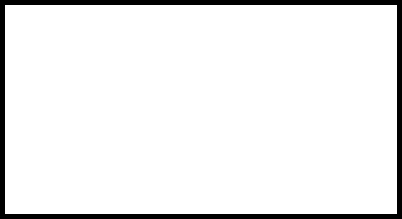 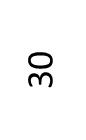 30
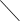 45
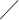